DIPARTIMENTO DI STUDI UMANISTICI
LINGUE, MEDIAZIONE, STORIA, LETTERE, FILOSOFIA
CORSO DI LAUREA TRIENNALE IN LETTERE E STORIA (L-10)
CORSI DI LAUREA MAGISTRALE IN
- FILOLOGIA CLASSICA E MODERNA (LM-14, LM-15)- STORIA E ARCHEOLOGIA PER L’INNOVAZIONE (LM-84)
SBOCCHI OCCUPAZIONALI
Giornalismo
ed editoria
Insegnamento
e ricerca
Servizi culturali
Risorse umane
Insegnamento e ricerca
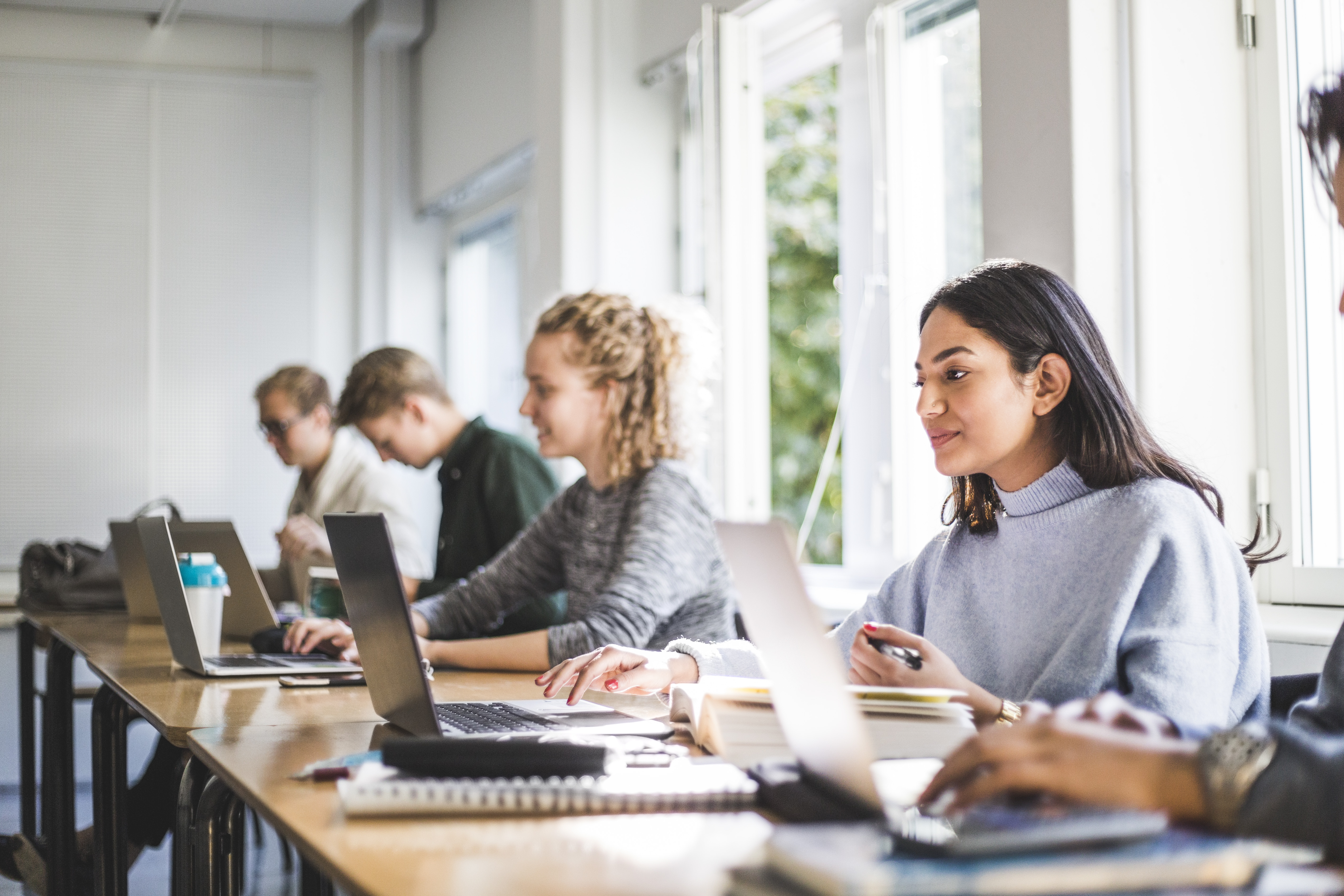 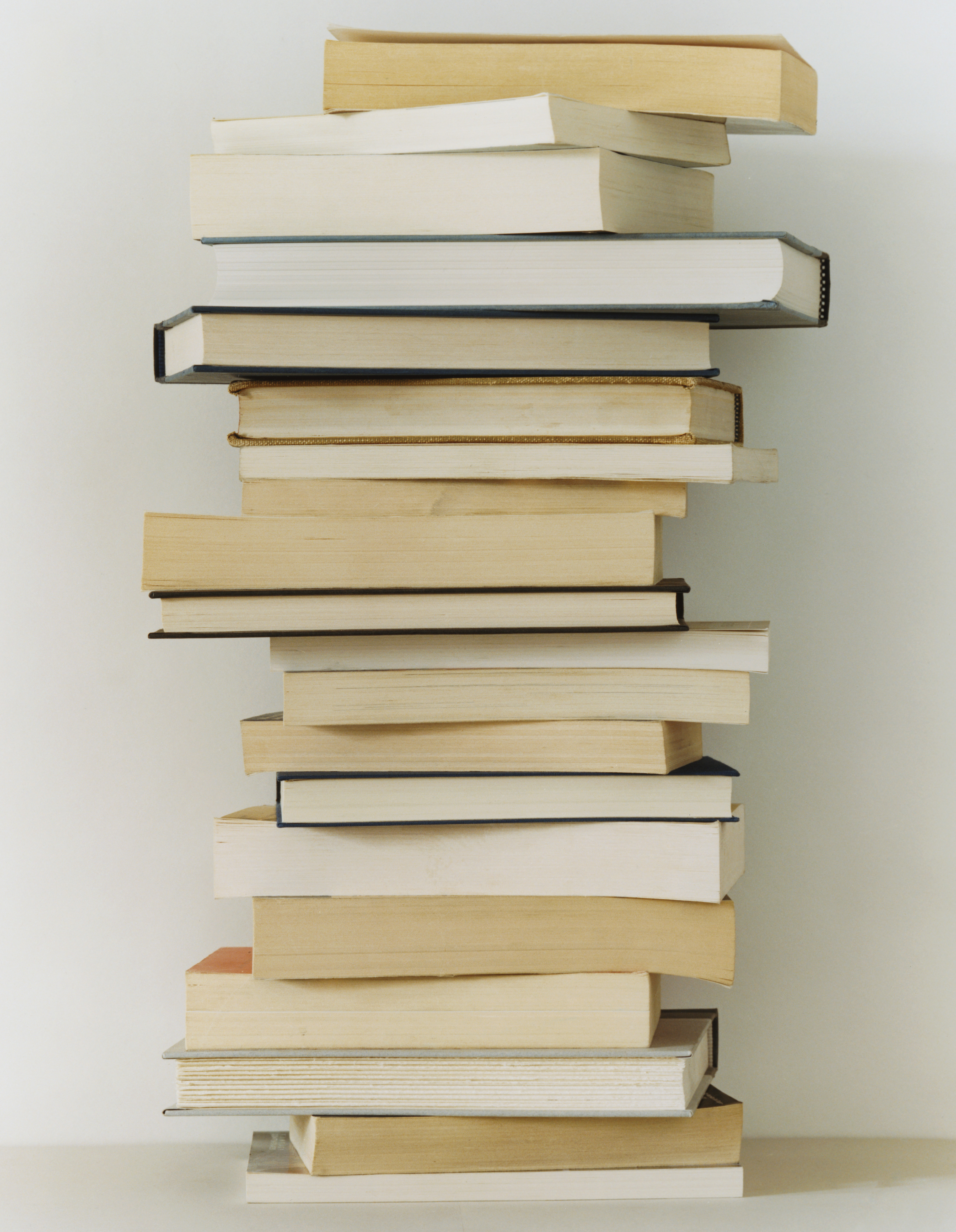 Giornalismo ed editoria
Servizi culturali
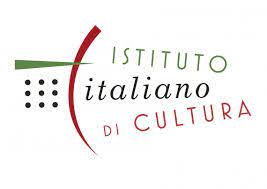 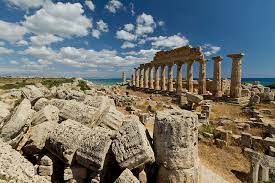 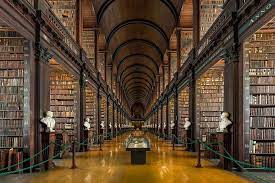 Risorse umane
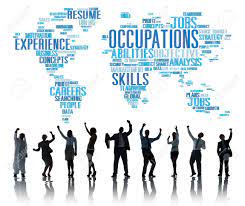